BS-Human Biology Graduate Outcomes​
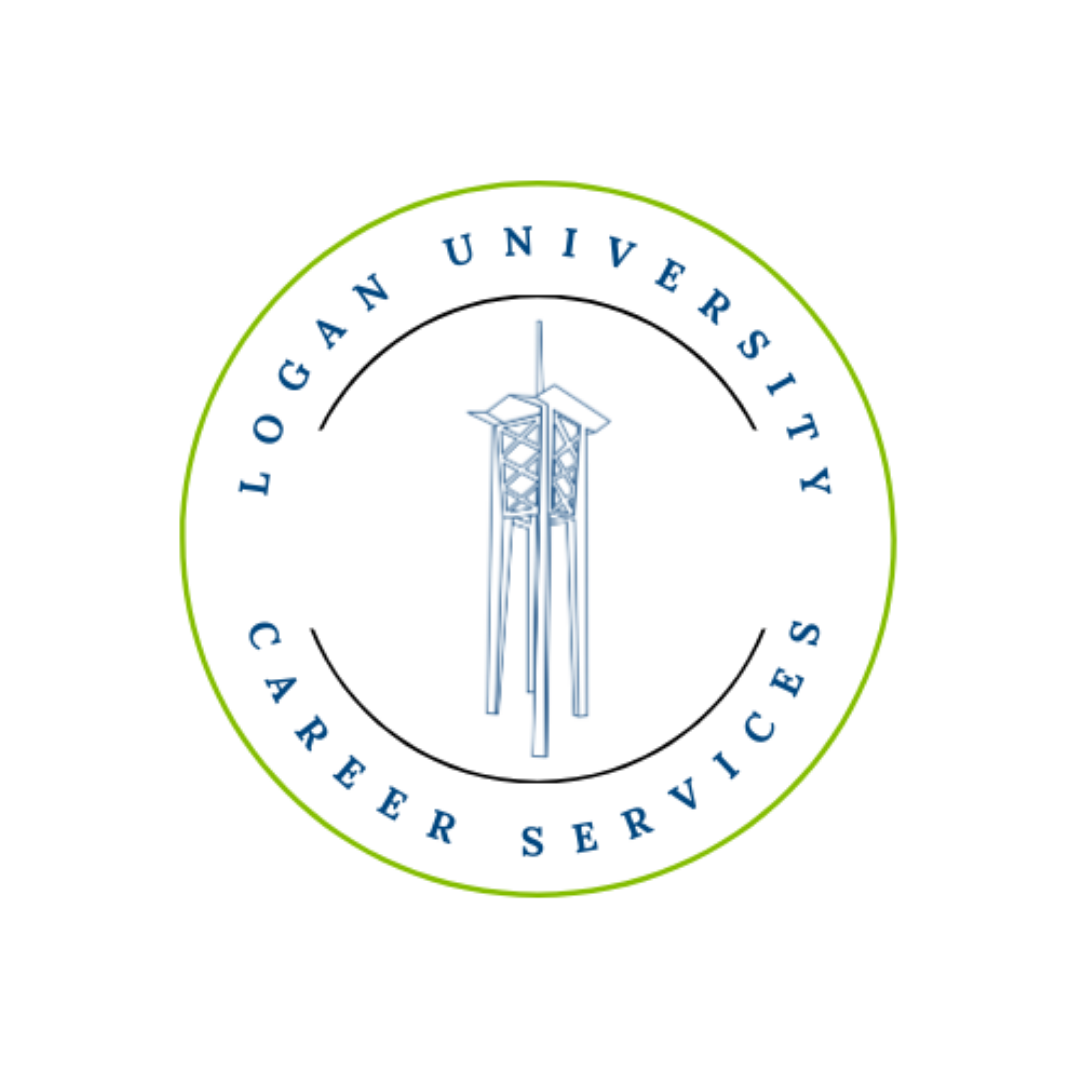 *the % of 
 surveys completed
1
Employers Who Have Hired Our Graduates
Abbot
Accredo Specialty Pharmacy 
Alfa Insurance
Allina Health
Anthony Medical & Chiropractic Centers
Aureus Medical Group
Banner Health
Benefeds
BJC Memorial Hospital
Celerion
Diazyme Laboratories
Dignity Health Medical Foundation
Dr. Anne Muhoro Steward
Duke LifePoint HealthCare
Edwards Dental
Emergency Veterinary Hospital
Guardian Flight
Inovia Vein Specialty Centers
John A Logan
Kaiser Permanente
K-Pro US, LP
Leonardo DRS
Loaded Spoon
2
Employers Who Have Hired Our Graduates
Mark Lindsay, MD
MedAct
MercyOne
Millsaps College Else School of Management
MMM Holdings, LLC
Neuro Diagnostic Institute And Advanced Treatment Center
Oak Street Health
Palouse Home Health
Pfizer, Inc.
PhysAssist Scribes, Inc
Quest Diagnostics
Ralph Johnson Va Medical Center
Revere Health
Robin Healthcare
RWJBarnabas Health Corporate Services
RTG Medical
3
Employers Who Have Hired Our Graduates
Sentara Halifax Regional Hospital
Singing River Health System
Southeast Health College of Nursing and Health Sciences
Southern Illinois Healthcare
SSM Health System
State of South Carolina
Thermo Fisher Scientific
Total Med Staffing
UConn Health
United States Air Force
United States Army
University Hospitals
University of Rochester School of Medicine and Dentistry
Valle Ambulance District
Valley Med Flight
Vanderbilt University Medical Center
Van Diest Medical Center
VCA Animal Hospital
Veteran's Administration
Yuma Regional Medical Center
4
Sample Job Titles of  BS-HB Graduates
5
Sample Job Titles of  BS-HB Graduates
6